جامعــــــة محمد خيضــــــــــــر
جامعــــــة محمد خيضــــــــــــر
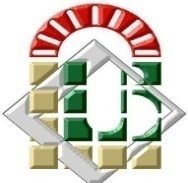 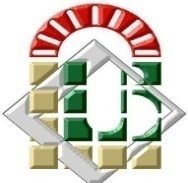 بــســكــــــــــــرة
بــســكــــــــــــرة
الجمهــورية الجزائــرية الديمقــراطية الشعبيـــة
وزارة التعليــم العــالي والبحــث العلمـي
جــامعة محــمد خيضــر – بسكرة –
كــلية العلــوم الاقتصــادية والتجــارية وعلــوم التسييــر
قسم العلوم التجارية
فرع علوم مالية ومحاسبية
سنة ثالثة مالية المؤسسة
مقياس: تسيير مالي 2
الموسم الجامعي: 2020/2019
موضوع المحاضرة 01:
الفصل الأول: السياسات المالية للمؤسسة
تمهيد:
المالية: فرع في علم الاقتصاد يهتم بالجوانب المالية للأنشطة الاقتصادية المختلفة، وتنقسم بدورها إلى فروع متعددة: مالية الأشخاص، مالية المؤسسات، مالية عمومية ومالية دولية.
تشمل مالية المؤسسة موضوعان كبيران هما: التحليل والتشخيص المالي (دراسة الوضعية المالية للمؤسسة)، والإدارة المالية(القرارات المالية، التنبؤات المالية).
القرارات المالية نوعان:
قرارات مالية ق أ: تتعلق بتسيير رأس المال العامل، تسيير الخزينة.
قرارات مالية ط أ: تضم قرارات الاستثمار، التمويل وتوزيع الأرباح.
يستند صنع واتخاذ القرارات المالية ق ط أ على مجموعة من القواعد والمبادئ تسمى السياسات المالية.
1. السياسة في لغة:
تعود  كلمة السياسة (Politique، Politic)،  إلى الإغريقية القديمة πολιτικός (politikos)، وانتقلت إلى اللاتينية Politicus.
تتكون من مقطعين πολίτης (Politis) وتعني المواطن، و (ikos) -ικός وتعني متعلق بـ، أي الكلمة كل ما هو متعلق بمجتمع المواطنين.
وقد تتكون من المقطعين πόλις(pólis) وتعني شؤون المدينة Cité و  -ικόςوتعني متعلق بـ، أي الكلمة تعني كل ما هو متعلق بشؤون المدينة (وهي مجتمع من المواطنين).
إذن كلمة '' سياسة'' هي ترجمة لـ Politics، المشتقة من اليونانيةPolis : دولة المدينة، لأن المدن اليونانية القديمة كانت وحدات سياسية قائمة بذاتها (دول).
ارتبطت الكلمة من البداية بالدولة، وصارت السياسة هي علم الدولة، أو العلم الذي يعتني بكيفية إدارة شؤون الدولة.
ومنه فالسياسة Politique هي فن وليس علم، حيث أنها تتعلق بإدارة المدينة في واقعها العملي وليس النظري.
ظهرت الكلمة أول مرة كعنوان كتاب لأرسطو السياسة Πολιτικά (باللاتينية Politiká)، وصار عنوان الكتاب في الإنجليزية الأولى Polettiques، ثم في الإنجليزية المعاصرة Politics (مفرد Politic) في منتصف ق 15.
يعرِّف معجم Le Petit Larousse السياسة La Politique  بأنها: " إدارة الدولة وتحديد أشكال نشاطها و... مجموعة الشؤون التي تهم الدولة".
أما كتاب Dalloz) Lexique de politique ) فيعرِّف كلمة السياسة Politique “ كفن حكم المدينة بغية الوصول إلى ما يعتبر الغاية العليا للمجتمع”.
جاء في لسان العرب لإبن منظور أن السياسة مصدر للفعل ساس يسوس، وساس الأمر سياسة: قام به، وسوسه القوم: جعلوه يسوسهم: يتولى أمورهم ويرعاهم.
يقول الفيروزبادي في كتاب القاموس المحيط: سست الرعية سياسة، أي أمرتها ونهيتها، ويقول ابن حجر: يسوس الشيئ، أي يتعهده بما يصلحه .
وجاء في الحديث الشريف، عن النبي صلى الله عليه وسلم أنه قال: "كان بنو إسرائيل يسوسهم أنبياؤهم" أي يتولون أمورهم، كما يفعل الولاة بالرعية.
2. السياسة إصطلاحا:
يميز العلماء بين:
مصطلح السياسة المعرف بالألف واللام، الذي يقابل كلمةPolitics ، تعني علم أو فن الحكم .
مصطلح سياسة المجرد من الألف واللام، والذي يقابل كلمةPolicy ، يعني ما تضعه الدولة وتنفذه من خطط وبرامج عمل. 
    نقول سياسة خارجيةPolicy Foreign ، وسياسة مالية Policy Financial، سياسة اجتماعيةPolicy social ، وسياسة اقتصاديةPolicy Economic، لتشكل مجتمعة سياسات Policies، وتشمل الجوانب العملية الهادفة لتحقيق غايات الدولة .
3. تعريف سياسة المؤسسة:
مجموعة المبادئ والقواعد العامة التي تضعها الإدارة العليا في المؤسسة، لتسترشد بها باقي الإدارات في ممارسة أنشطتها واتخاذ قراراتها، وهي دستور العمل الدائم الذي يبين ما ينبغي القيام به أو عدم القيام به من سلوك وتصرف، وهي تتخذ شكل تعليمات وأوامر، مقترنة بجزاءات عند مخالفتها.
تحقيق الأهداف الإستراتيجية
السياسة المالية هي قرارات تخصيص الموارد المالية
والإمكانيات المالية المتاحة للمؤسسة
ضمن القيود المالية المفروضة.
4. تعريف السياسة المالية للمؤسسة:
القرارات التي تهدف إلى تخصيص الموارد المالية الضرورية لتحقيق الأهداف الإستراتيجية، وذلك ضمن القيود المالية التي تفرضها الوضعية المالية للمؤسسة، والإمكانات المالية المتاحة.
البيئة المالية
إعداد وتنفيذ السياسة المالية
يبقى إعداد السياسات المالية من مسؤوليات الإدارة العليا للمؤسسة، ولا تساهم الإدارة المالية إلا بتقديم المقترحات والتوصيات، ولكن تحضير وتنفيذ السياسات المالية يبقى بالكامل على عاتق المدير المالي، بالإضافة على إشرافه على وظائف المحاسبة، الخدمات الإدارية، رقابة التسيير، تسيير الخزينة.
السياسة المالية  والإستراتيجية
تأتي السياسة المالية  قبل الإستراتيجية المالية، لتحدد الإطار العام لإستراتيجية تمويل المشروع داخل المؤسسة، والسياسة المالية تحدد توجه اختيار مصادر التمويل: إما قرض ط أو ق الأجل، والمساهمة في إصدار سندات خاصة أو اكتتاب عام، في حين أن الإستراتيجية ليست سوى وسيلة لتنفيذ سياسة التمويل.
5. أهداف السياسة المالية:
ضمان مستوى أمثل من السيولة المالية← القدرة على مواجهة الاستحقاقات المالية في وقتها، وتجنب مخاطر التوقف عن السداد.
تحقيق مردودية عالية ← تدنية تكاليف الاستدانة والأموال الخاصة← دراسة تكلفة مصادر التمويل واختيار هيكل مالي يحقق مردودية مالية عالية.
توفير التمويل لدورتي الاستثمار والاستغلال، بالنوعية، الكمية، التوقيت، والتكلفة المناسبة.
7. متغيرات السياسة المالية:
الاستقلالية: تعكس هيكل رأس المال(حقوق ملكية وديون)، أي سلطة المساهمين اتجاه الدائنين.
المردودية: تعكس تكلفة رأس المال (مقارنة تكلفة الموارد مع ربحية الأصول وربحية حقوق الملكية مع توزيع الأرباح).
النمو يعكس كفاية الموارد المالية لتحقيق أهداف التوسع في الحصة السوقية( رقم الأعمال).
السيولة والملاءة: لا يمثلان أهدافًا للسياسة المالية، ولكن يمكن اعتبارهما قيود يجب احترامها.
8. قيود السياسة المالية:
إفراط الاستدانة لتمويل النمو←زيادة المخاطر المالية (فقدان الاستقلالية ورفع تكاليف الاستدانة)← استهلاك أرباح النمو.
توزيع الأرباح على الملاك يعزز الأموال الخاصة ويرفع الاستقلالية المالية، ← تتحسن قدرة المؤسسة على الاستدانة.
إصدار أسهم جديدة يعني دخول مساهمين جدد وهو ما لا يقبل به المساهمين القدامى، لأنه يضعف من سيطرتهم على الشركة.
التمويل بحقوق ملكية، يحمي من التصفية إذا قلت الإيرادات، لكن يؤدي لزيادة تكلفة التمويل في أوقات الكساد.
9. أشكال السياسة المالية:
صعوبة تحقيق مستويات مثلى المردودية، الاستقلالية والنمو: بسبب وجود قيود وتعارض بينها ← ترتيب المتغيرات وفق أولويات وظروف وإمكانيات المؤسسة:
أ. سياسة المردودية- الاستقلالية- النمو:
البحث عن أعلى مستويات لمردودية الأموال الخاصة، مع أدنى مستوى للاستدانة، وبالتالي أعلى درجات الاستقلالية المالية، ولكن ذلك يكون على حساب النمو على المدى الطويل.
ب. سياسة المردودية- النمو- الاستقلالية:
تحقيق ربحية عالية، مع إعادة استثمار الأرباح بما يسمح تحقيق معدلات نمو مرتفعة في الأجل الطويل، لكن النمو يتطلب اللجوء للاستدانة، وهو ما يؤثر سلبا على الأمان المالي.
ج. سياسة الاستقلالية- المردودية-  النمو:
تعطي الأولوية للاستقلالية على حساب النمو← تحسين مستمر للربحية لضمان تمويل احتياجاتها المالية من مصادر داخلية.
د. سياسة الاستقلالية- النمو- المردودية:
تعطي الأولوية للاستقلالية، مع الاهتمام بالتوسع في المدى الطويل← تتخلى عن هدف الربح في الحاضر من أجل السيطرة على السوق مستقبلا.
هـ. سياسة النمو- المردودية- الاستقلالية:
أولوية النمو تتطلب الاستدانة بشكل واسع(تخلى عن هدف الاستقلالية)، مع أفضلية تحسين الربحية.
و. سياسة النمو- الاستقلالية- المردودية:
توجه للنمو مع الاعتماد على التمويل الذاتي، مما يؤثر سلبا على الربحية في الأجل القصير، في ظل غياب الاستفادة من الرفع المالي.
7. بعض قواعد السياسة التمويلية:
قاعدة التوازن المالي الأدنى: الاستثمارات تمول بموارد دائمة واستخدامات الاستغلال بديون ق أ.
قاعدة الاستدانة العظمى: مجموع الديون المالية يجب ألا يفوق الأموال الخاصة.
قاعدة القدرة على السداد: الديون المالية يجب ألا تفوق 4 أضعاف قدرة التمويل الذاتي السنوية.
قاعدة الحد الأدنى للتمويل الذاتي: يجب تمويل ثلث الاستثمارات على الأقل ذاتيا.